Neue Kernlehrpläne für die Sekundarstufe I der RealschuleInkraftsetzung: 01.08.2021
Kernlehrplan Russisch
Gliederung
Merkmale der neuen Kernlehrpläne
Übergreifende Aufgaben und Ziele
Der Kernlehrplan Russisch im Detail
Schulinterne Lehrpläne
Fachliche Unterstützungsmaterialien
Implementation der Kernlehrpläne für Fremdsprachen an Haupt-, Real-, Gesamt- und Sekundarschulen
2
Gliederung
Merkmale der neuen Kernlehrpläne
Übergreifende Aufgaben und Ziele
Der Kernlehrplan Russisch im Detail
Schulinterne Lehrpläne
Fachliche Unterstützungsmaterialien
Implementation der Kernlehrpläne für Fremdsprachen an Haupt-, Real-, Gesamt- und Sekundarschulen
3
Bewährte Merkmale
Kernlehrpläne in NRW formulieren
schulformbezogene landesweit verbindliche Standards,
den fachlichen Kern der dafür erforderlichen Kompetenzen einschließlich zugrunde liegender Wissensbestände,
keine Aussagen zur konkreten Gestaltung und Durchführung des Unterrichts.(Dies ist Aufgabe der schulinternen Lehrpläne.)
Implementation der Kernlehrpläne für Fremdsprachen an Haupt-, Real-, Gesamt- und Sekundarschulen
4
Grundsätze
Anpassung an die Wiedereinführung des neunjährigen Bildungsgangs im Gymnasium
Beginn einer zweiten Fremdsprache ab Jahrgang 7
Weiterentwicklung der bisherigen Kernlehrpläne
Gewährleistung der Durchlässigkeit zwischen den Schulformen
Anschlussfähigkeit an die KLP der gymnasialen Oberstufe
inhaltliche und strukturelle Anpassung an zeitgemäße Ansprüche (fachliche und didaktische Entwicklung)
Erweiterung des Fächerangebotes
weitgehende Angleichung der curricular abgebildeten Fächervielfalt in Real- und Gesamt-/Sekundarschulen (z.B. Chinesisch in der Realschule)
Implementation der Kernlehrpläne für Fremdsprachen an Haupt-, Real-, Gesamt- und Sekundarschulen
5
Akzentsetzungen der neuen Kernlehrpläne
Ausschärfung der Fachlichkeit
Präzisere Festlegung fachlicher Obligatorik
Gestaltungsspielräume
Festlegung der Kompetenzerwartungen nur für Ende Sek I
Bezug auf fachübergreifende Zielsetzungen
Bildung in der digitalen Welt und Medienbildung
Verbraucherbildung
Berufsorientierung
Implementation der Kernlehrpläne für Fremdsprachen an Haupt-, Real-, Gesamt- und Sekundarschulen
6
Gliederung
Merkmale der neuen Kernlehrpläne
Übergreifende Aufgaben und Ziele
Der Kernlehrplan Russisch im Detail
Schulinterne Lehrpläne
Fachliche Unterstützungsmaterialien
Implementation der Kernlehrpläne für Fremdsprachen an Haupt-, Real-, Gesamt- und Sekundarschulen
7
Fokussierte Querschnittsaufgaben
Bildung in der digitalen Welt
Verbraucherbildung 
Berufliche Orientierung 
Einbindung in die Kernlehrpläne
Fachspezifische Anbindung und Konkretisierung
Erreichen der Vorgaben arbeitsteilig im Zusammenspiel aller Fächer und im Verlauf des gesamten Bildungsgangs
Implementation der Kernlehrpläne für Fremdsprachen an Haupt-, Real-, Gesamt- und Sekundarschulen
8
Medienkompetenzrahmen NRW
Gebrauch digitaler
Basiswerkzeuge
Entwicklung fachlicher
Kompetenzen mithilfe
digitaler Medien
2
3
1
4
1
3
2
4
Thematisierung in
fachlichen Inhalten
Informatische
Grundbildung
Implementation der Kernlehrpläne für Fremdsprachen an Haupt-, Real-, Gesamt- und Sekundarschulen
9
Fachliche Einbindung des Medienkompetenzrahmens
Beispiel: Medienkompetenzrahmen 2.1:
Text- und MedienkompetenzDie Schülerinnen und Schüler können Informationsrecherchen auch unter Nutzung digitaler Quellen und Medien durchführen und die themenrelevanten Informationen und Daten filtern, strukturieren und zielführend einsetzen.
Der MKR bleibt verbindlicher Orientierungsrahmen für die Weiterentwicklung des schulischen Medienkonzepts.
Implementation der Kernlehrpläne für Fremdsprachen an Haupt-, Real-, Gesamt- und Sekundarschulen
10
Rahmenvorgabe Verbraucherbildung
Implementation der Kernlehrpläne für Fremdsprachen an Haupt-, Real-, Gesamt- und Sekundarschulen
11
Fachliche Einbindung der RV Verbraucherbildung
Beispiel Rahmenvorgabe Verbraucherbildung VB B, D, Z1, Z2, Z3:
Interkulturelle kommunikative Kompetenz – fachliche Konkretisierung Einblicke in die Lebenswirklichkeiten von Jugendlichen: Familie, Freundschaft, Partnerschaft, Liebe, Jugendkulturen, Identität, Geschlechterrollen, Beziehung zwischen den Generationen, Umgang mit Vielfalt, soziales Engagement, Wohnen, Mobilität, Freizeitgestaltung und Konsumverhalten auch unter Berücksichtigung des Umweltschutzes
Implementation der Kernlehrpläne für Fremdsprachen an Haupt-, Real-, Gesamt- und Sekundarschulen
12
Einbindung Berufliche Orientierung
Bewerbungssituation in einer Fremdsprache(Lebenslauf, Bewerbungsgespräch)
interkulturelle kommunikative Kompetenzen als berufliches Qualifizierungsmerkmal
Implementation der Kernlehrpläne für Fremdsprachen an Haupt-, Real-, Gesamt- und Sekundarschulen
13
Gliederung
Merkmale der neuen Kernlehrpläne
Übergreifende Aufgaben und Ziele
Der Kernlehrplan Russisch im Detail
Schulinterne Lehrpläne
Fachliche Unterstützungsmaterialien
Implementation der Kernlehrpläne für Fremdsprachen an Haupt-, Real-, Gesamt- und Sekundarschulen
14
Gliederung des Kernlehrplans
Implementation der Kernlehrpläne für Fremdsprachen an Haupt-, Real-, Gesamt- und Sekundarschulen
15
Die wichtigsten Kontinuitäten
interkulturelle Handlungsfähigkeit als übergreifendes Ziel
Fokus auf Spracherwerbsphase
Ausweis von Deskriptoren und Indikatoren zur Kompetenzbeschreibung
Ausweis der GeR-Niveaus am Ende der Sek I:Russisch ab Jahrgangsstufe 7: B1Russisch ab Jahrgangsstufe 9: A2 mit Anteilen von B1
Implementation der Kernlehrpläne für Fremdsprachen an Haupt-, Real-, Gesamt- und Sekundarschulen
16
Die wichtigsten Neuerungen (1)
Übernahme des Kompetenzmodells aus dem Kernlehrplan Sek I für das Gymnasium (2019)
Kompetenzmodell ist Grundlage der (Kern-)Lehrpläne aller modernen Fremdsprachen in allen allgemeinbildenden Schulformen  
damit: Anpassung der Anordnung der Kompetenzbereiche 
Einführung/Aufwertung von Text- und Medienkompetenz, Sprachlernkompetenz und Sprachbewusstheit
Implementation der Kernlehrpläne für Fremdsprachen an Haupt-, Real-, Gesamt- und Sekundarschulen
17
Im Fokus: neue Kompetenzbereiche
1. Text- und Medienkompetenz
umfasst die Fähigkeit, Texte selbstständig, zielbezogen sowie in ihren historischen, sozialen und kulturellen Dimensionen in den jeweiligen medialen Darstellungsformen zu verstehen und zu deuten […]. Dies schließt auch die Fähigkeit ein, die gewonnenen Erkenntnisse im Hinblick auf Textgestaltung, Textsortenmerkmale und Techniken der Texterstellung für die eigene Produktion von Texten zu nutzen. (vgl. KLP Kap. 2.1)
Implementation der Kernlehrpläne für Fremdsprachen an Haupt-, Real-, Gesamt- und Sekundarschulen
18
Im Fokus: neue Kompetenzbereiche
2. Sprachlernkompetenz
umfasst folgende Fähigkeiten:
das eigene Sprachenlernen selbstständig evaluieren,
es bewusst gestalten,
dabei auf vorhandene Mehrsprachigkeit und individuelle Sprachlernerfahrungen zurückgreifen und
ein Repertoire von Strategien und Techniken des selbstständigen und kooperativen Sprachenlernens nutzen, z.B. Strategien
zur Wort- und Texterschließung, 
zur Nutzung digitaler Medien zum Sprachenlernen.
Implementation der Kernlehrpläne für Fremdsprachen an Haupt-, Real-, Gesamt- und Sekundarschulen
19
Im Fokus: neue Kompetenzbereiche
3. Sprachbewusstheit
umfasst folgende Fähigkeiten:
Sensibilität für die Struktur und den Gebrauch von Sprache und sprachlich vermittelter Kommunikation, 
variabler und bewusster Gebrauch der Ausdrucksmittel einer Sprache
Reflexion über Sprache
die sprachlich sensible Gestaltung von Kommunikationssituationen
Implementation der Kernlehrpläne für Fremdsprachen an Haupt-, Real-, Gesamt- und Sekundarschulen
20
Weiterentwicklung des Kompetenzmodells
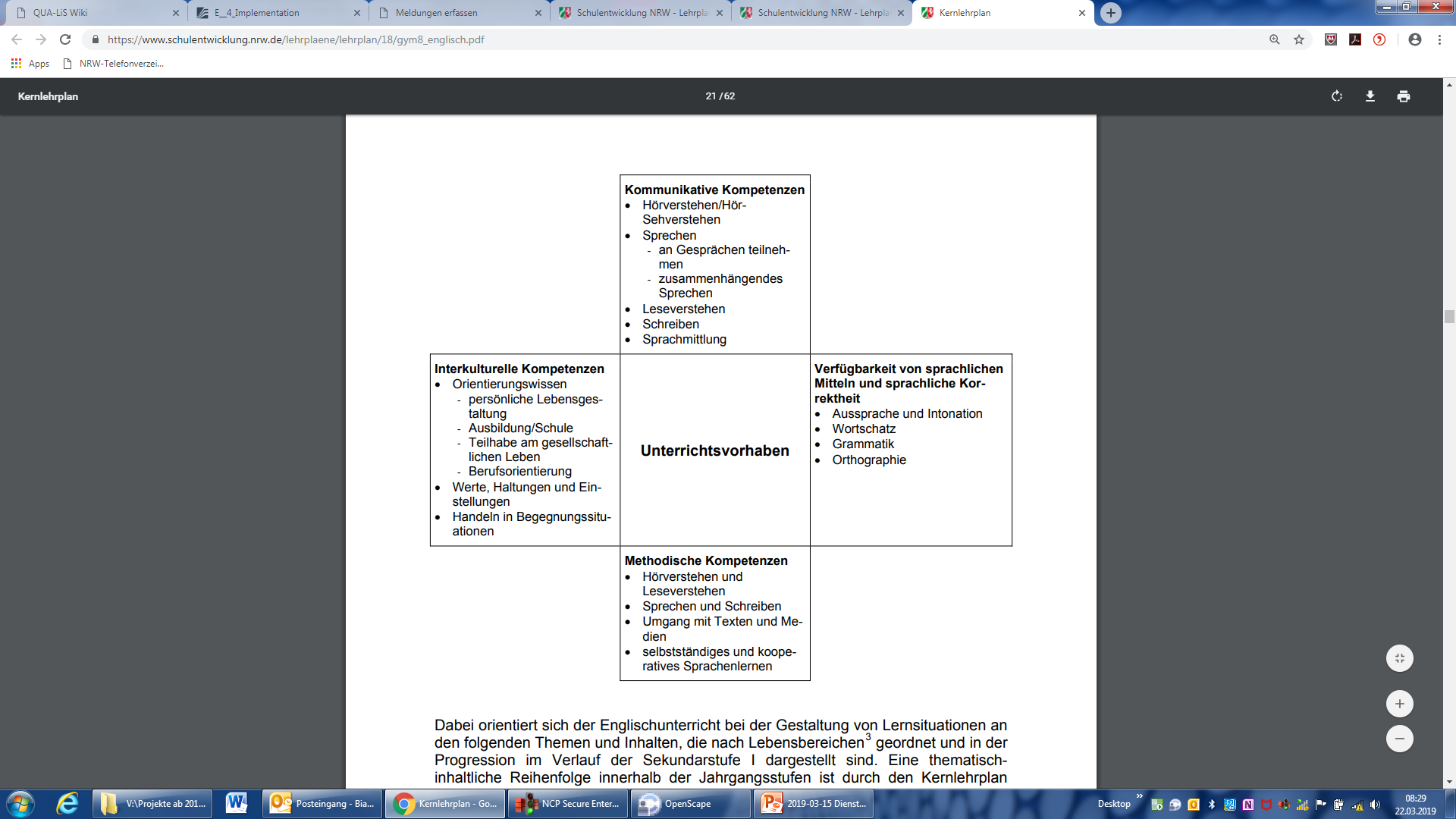 Implementation der Kernlehrpläne für Fremdsprachen an Haupt-, Real-, Gesamt- und Sekundarschulen
21
21
Weiterentwicklung des Kompetenzmodells
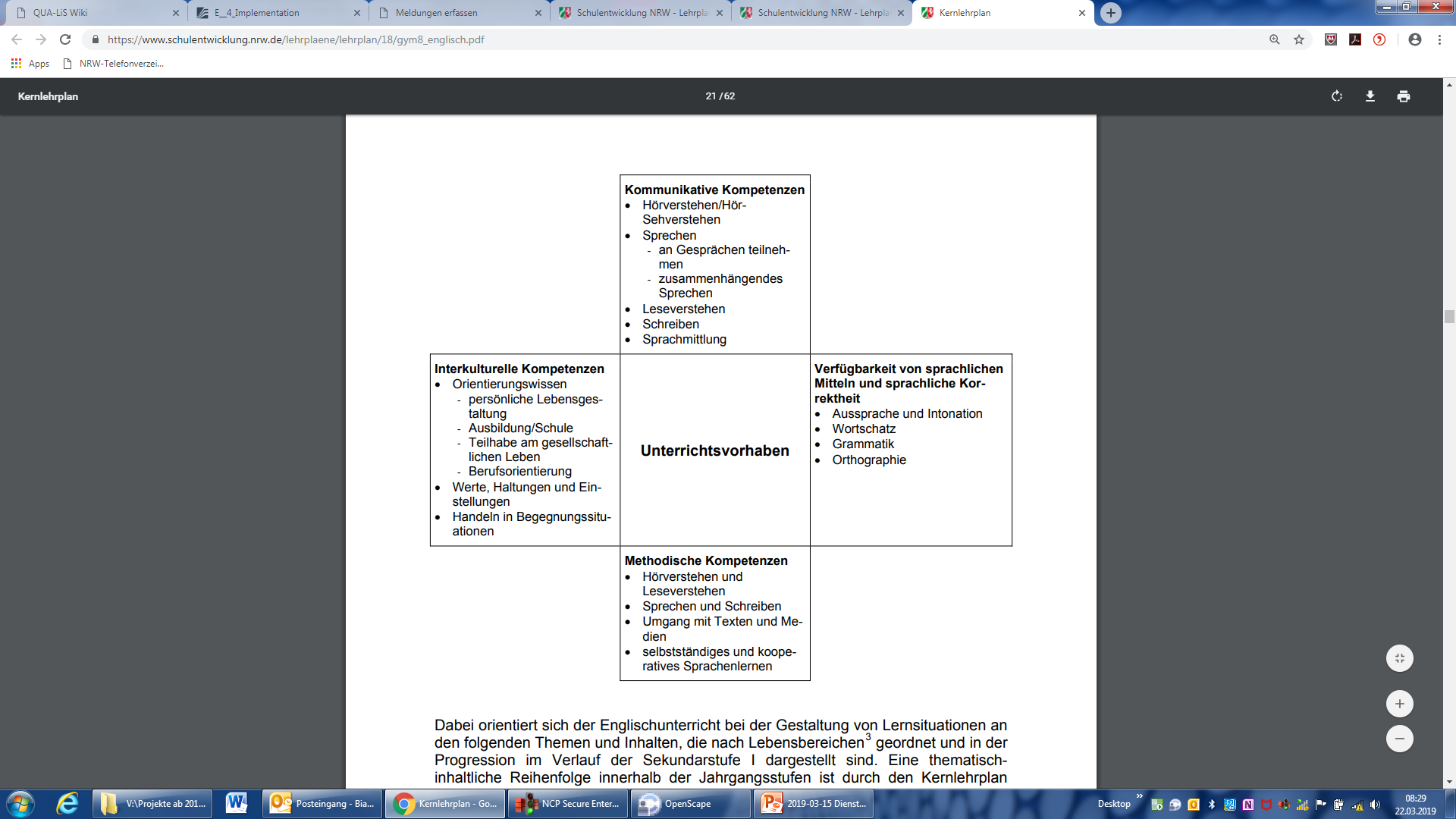 Implementation der Kernlehrpläne für Fremdsprachen an Haupt-, Real-, Gesamt- und Sekundarschulen
22
22
Weiterentwicklung des Kompetenzmodells
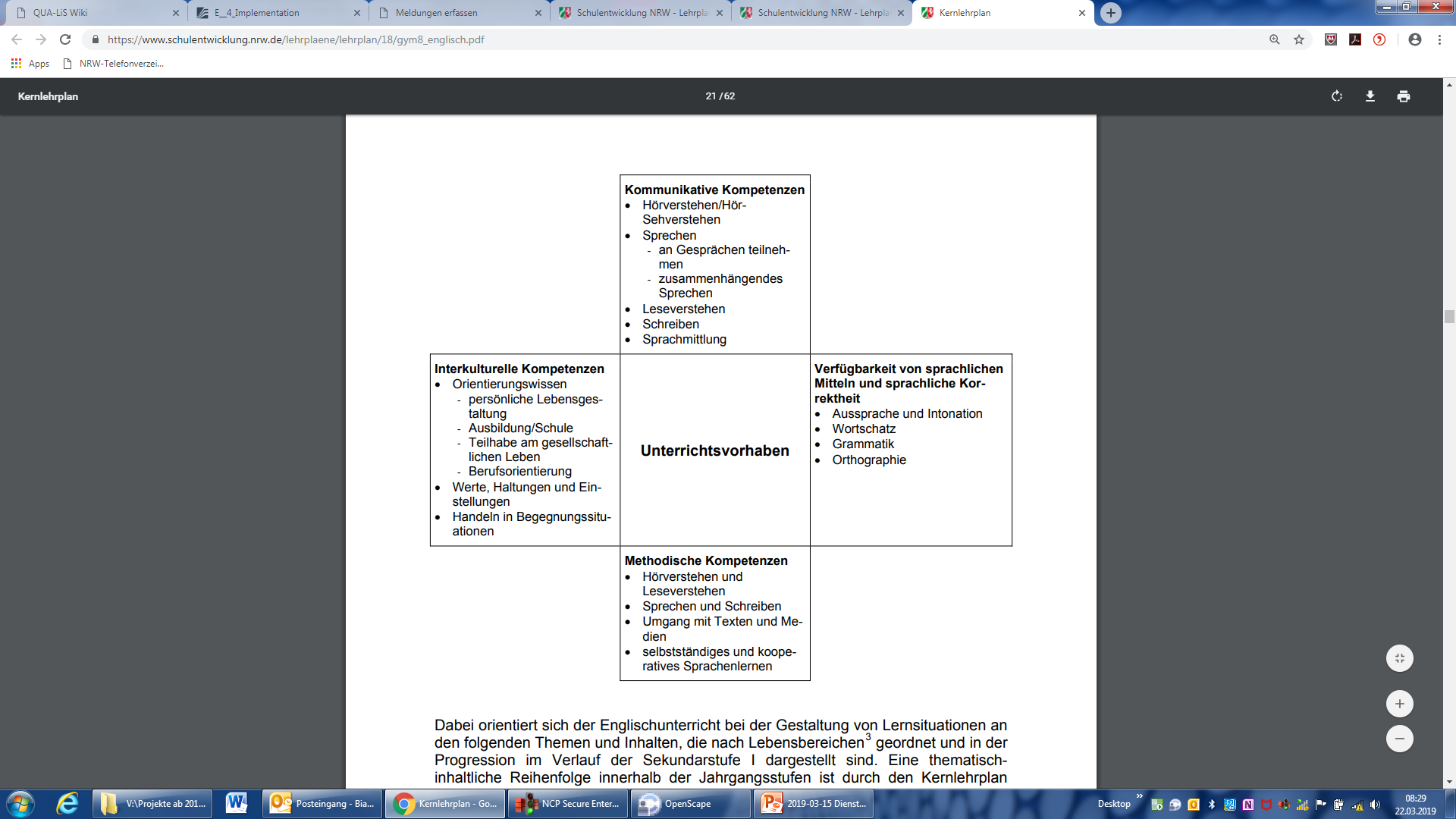 Implementation der Kernlehrpläne für Fremdsprachen an Haupt-, Real-, Gesamt- und Sekundarschulen
23
23
Weiterentwicklung des Kompetenzmodells
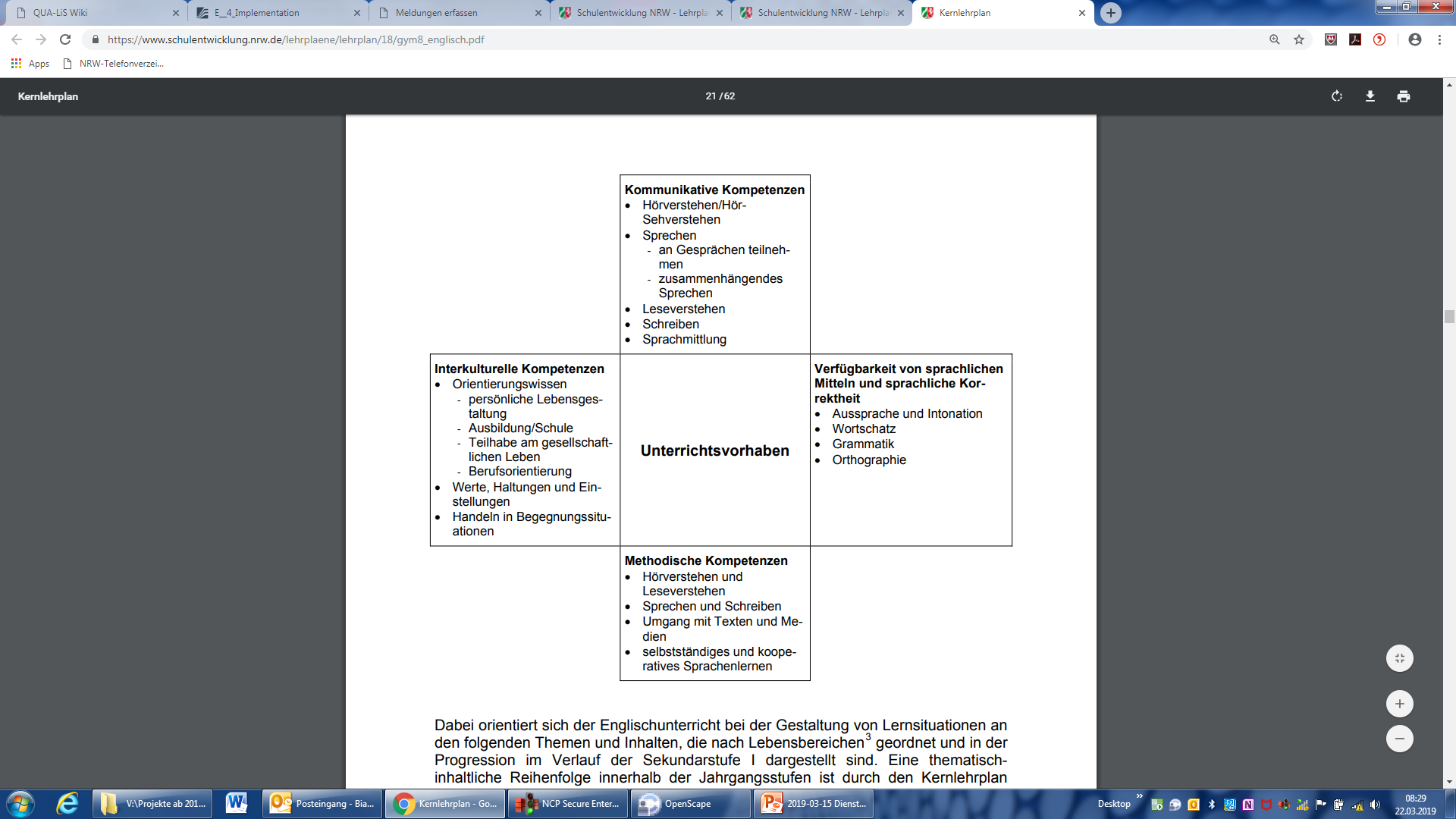 Aufschlüsselung in den Kompetenzerwartungen in
Wortschatz
Grammatik
Aussprache und Intonation
Orthografie
Implementation der Kernlehrpläne für Fremdsprachen an Haupt-, Real-, Gesamt- und Sekundarschulen
24
24
Weiterentwicklung des Kompetenzmodells
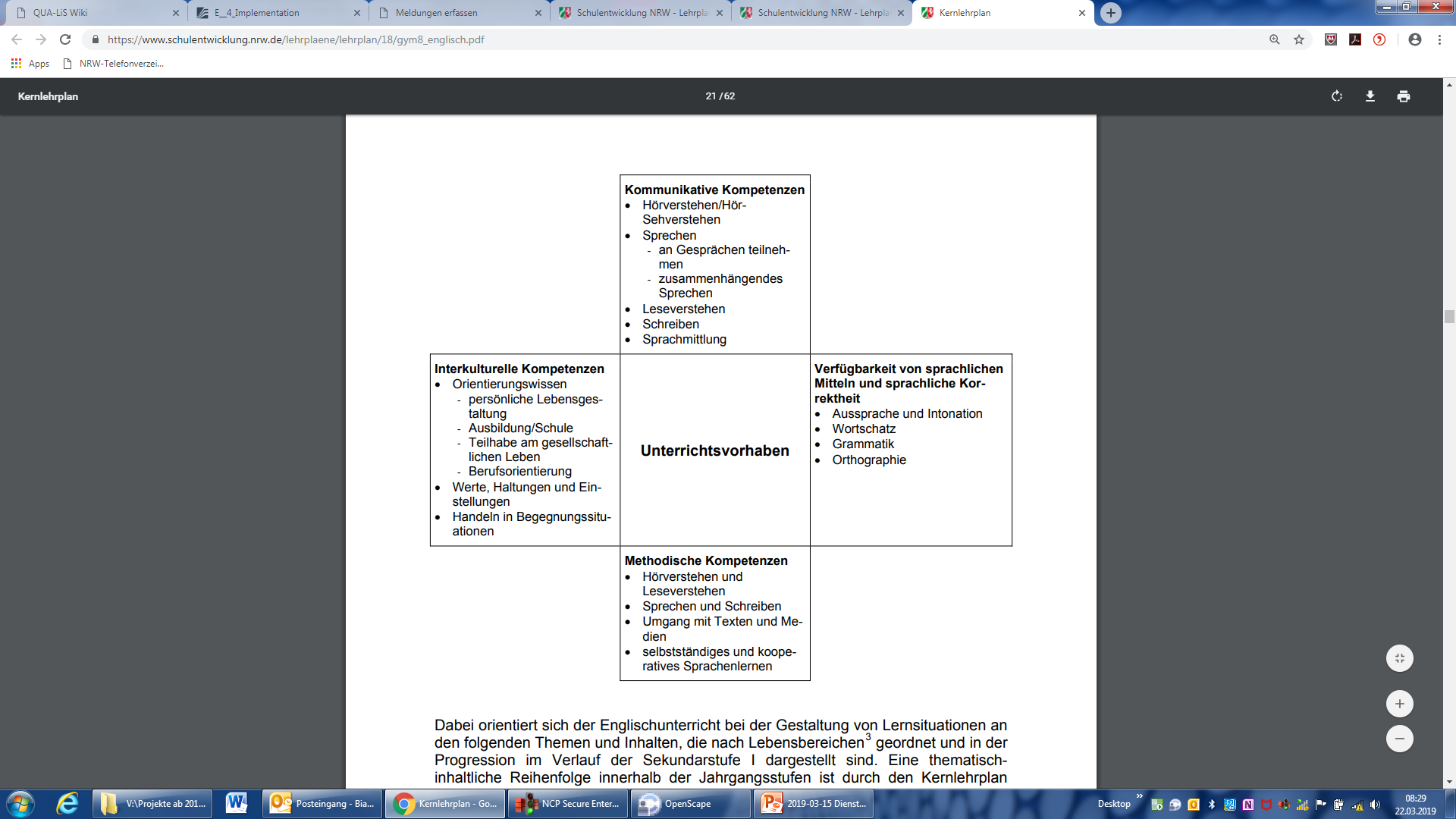 Implementation der Kernlehrpläne für Fremdsprachen an Haupt-, Real-, Gesamt- und Sekundarschulen
25
25
Weiterentwicklung des Kompetenzmodells
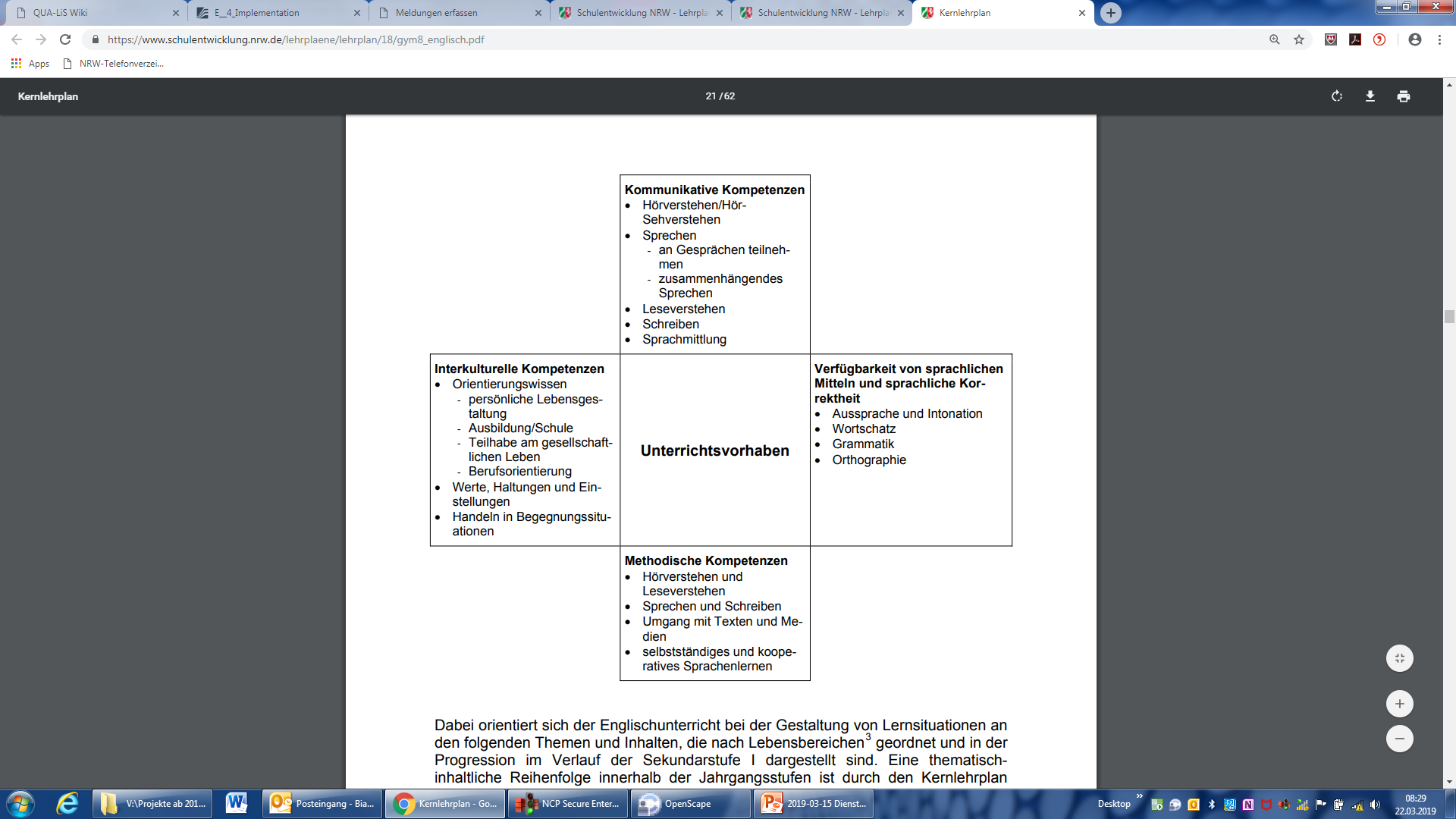 Ausschärfung
Implementation der Kernlehrpläne für Fremdsprachen an Haupt-, Real-, Gesamt- und Sekundarschulen
26
26
Die wichtigsten Neuerungen (2)
neues Strukturelement „Fachliche Konkretisierungen“ zu den Kompetenzerwartungen:

gegenständliche Ausschärfungen 
repräsentative inhaltliche Bezüge 
Teil der Gesamtobligatorik des KLP
fachliche Konkretisierungen =  Mindestanforderungen
deshalb: Verzicht auf Klammerzusätze, „u.a.“ oder „z.B.“
Implementation der Kernlehrpläne für Fremdsprachen an Haupt-, Real-, Gesamt- und Sekundarschulen
27
Darstellung der Kompetenzerwartungen – Beispiel: Grammatik
Implementation der Kernlehrpläne für Fremdsprachen an Haupt-, Real-, Gesamt- und Sekundarschulen
28
28
Teilweise: Verzicht auf fachliche Konkretisierungen
Verzicht auf fachliche Konkretisierungen für die Teilbereiche

funktionale kommunikative Kompetenz 
Wortschatz 
Sprachbewusstheit

Vermeiden von Überlappungen/Redundanzen
Vermeiden von Überfrachtungen
Implementation der Kernlehrpläne für Fremdsprachen an Haupt-, Real-, Gesamt- und Sekundarschulen
29
29
KOMPETENZBEREICHE
Implementation der Kernlehrpläne für Fremdsprachen an Haupt-, Real-, Gesamt- und Sekundarschulen
30
30
Kompetenzbereiche (1)
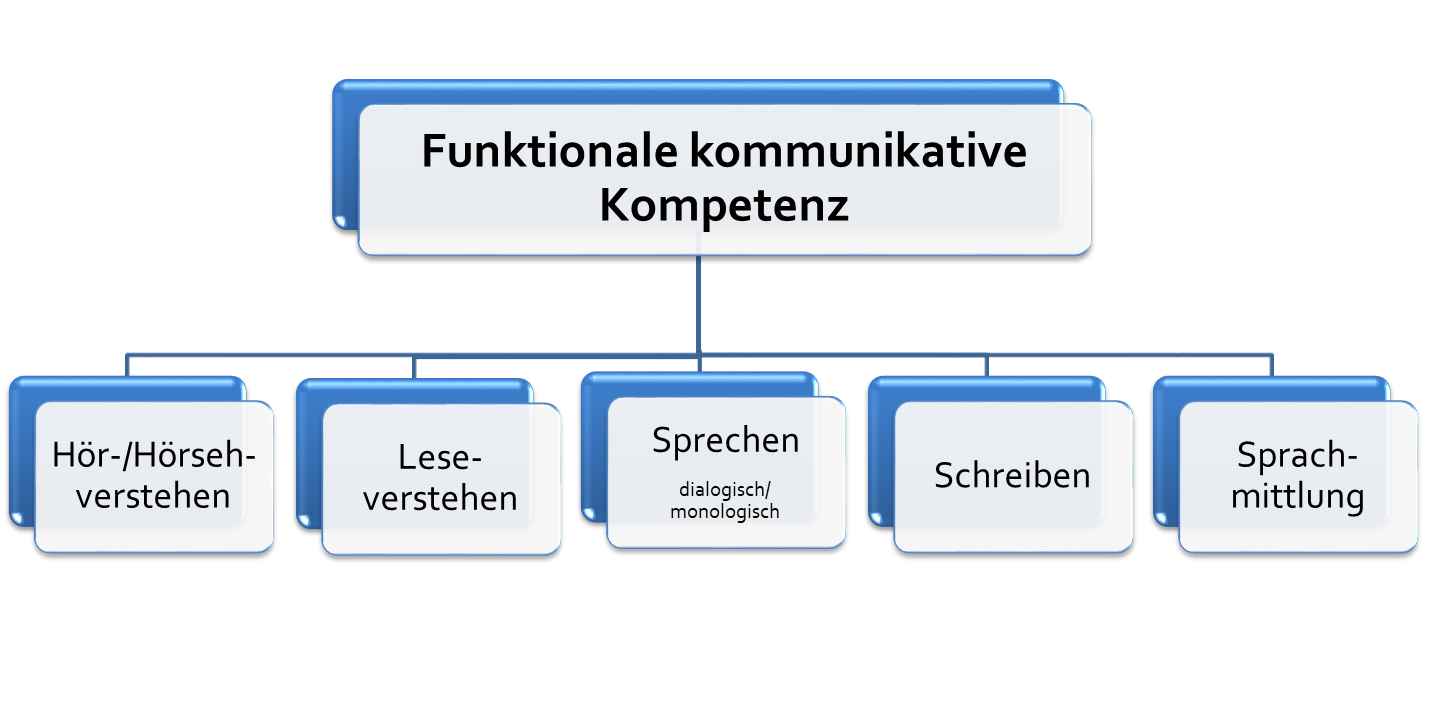 Verfügen über sprachliche Mittel
Implementation der Kernlehrpläne für Fremdsprachen an Haupt-, Real-, Gesamt- und Sekundarschulen
31
31
Kompetenzbereiche (2)
besonderer Fokus Spracherwerbsphase → allgemeiner Deskriptor + spezifische Deskriptoren  
→ andere Reihenfolge als bislang im KLP Sek I
Implementation der Kernlehrpläne für Fremdsprachen an Haupt-, Real-, Gesamt- und Sekundarschulen
32
32
Kompetenzbereiche (3)
Implementation der Kernlehrpläne für Fremdsprachen an Haupt-, Real-, Gesamt- und Sekundarschulen
33
33
Kompetenzbereiche (4)
Fachliche Konkretisierung
Ausgangstexte:
umfangreichere adaptierte, didaktisierte sowie klar struk-turierte authentische Texte, Lesetexte, Hör-/Hörsehtexte, mehrfach kodierte Texte

Sach- und Gebrauchstexte:
Werbetext, Trailer, Anzeige, Wetterbericht, Durchsage […]
literarische Texte:
Gedicht, Lied […]
Zieltexte:
Brief, E-Mail […]
Implementation der Kernlehrpläne für Fremdsprachen an Haupt-, Real-, Gesamt- und Sekundarschulen
34
34
Kompetenzbereiche (5) laterale Kompetenzen
Verortung von Strategien in den fachlichen Konkretisierungen
Implementation der Kernlehrpläne für Fremdsprachen an Haupt-, Real-, Gesamt- und Sekundarschulen
35
35
LERNERFOLGSÜBERPRÜFUNG UND LEISTUNGSBEWERTUNG
Implementation der Kernlehrpläne für Fremdsprachen an Haupt-, Real-, Gesamt- und Sekundarschulen
36
36
Lernerfolgsüberprüfung und Leistungsmessung (1)
Beurteilungsbereich „Schriftliche Arbeiten“: 
Klassenarbeiten

Bestandteile jeder Klassenarbeit sind mindestens zwei funktionale kommunikative Teilkompetenzen (Hör-/Hörsehverstehen, Leseverstehen, Sprechen, Schreiben, Sprachmittlung, Verfügen über sprachliche Mittel) 
In der Regel ist Schreiben Bestandteil jeder Klassenarbeit.
Die Teilkompetenzen Sprachmittlung, Hör-/Hörsehverstehen und Leseverstehen sind jeweils mindestens einmal pro Schuljahr im Rahmen einer Klassenarbeit obligatorisch zu überprüfen
Implementation der Kernlehrpläne für Fremdsprachen an Haupt-, Real-, Gesamt- und Sekundarschulen
37
37
Lernerfolgsüberprüfung und Leistungsmessung (2)
Hinweis zu mündlichen Kommunikationsprüfungen

Einmal im Schuljahr kann gem. § 6 Abs. 8 APO SI eine schriftliche Klassenarbeit durch eine gleichwertige Form der schriftlichen oder mündlichen Leistungsüberprüfung ersetzt werden. Dies kann auch in Form einer mündlichen Kommunikationsprüfung erfolgen.
Vereinbarung in der Fachkonferenz nach Rücksprache mit der Schulleitung
Implementation der Kernlehrpläne für Fremdsprachen an Haupt-, Real-, Gesamt- und Sekundarschulen
38
38
Lernerfolgsüberprüfung und Leistungsmessung (3)
Hinweise zur Bewertung von Klassenarbeiten (Auswahl)
grundsätzlich höhere Gewichtung der sprachlichen Leistung/Darstellungsleistung gegenüber der inhaltlichen Leistung (zum Ende der Sek I ansteigende Gewichtung des Inhalts)
Sprechen: Berücksichtigung insbesondere des Gelingens der Kommunikation
Hör-/Hörsehverstehen, Leseverstehen (isoliert): sprachliche Verstöße werden nicht gewertet
Implementation der Kernlehrpläne für Fremdsprachen an Haupt-, Real-, Gesamt- und Sekundarschulen
39
39
Gliederung
Merkmale der neuen Kernlehrpläne
Übergreifende Aufgaben und Ziele
Der Kernlehrplan Russisch im Detail
Schulinterne Lehrpläne
Fachliche Unterstützungsmaterialien
Implementation der Kernlehrpläne für Fremdsprachen an Haupt-, Real-, Gesamt- und Sekundarschulen
40
Schulinterne Lehrpläne – rechtlicher Rahmen (1)
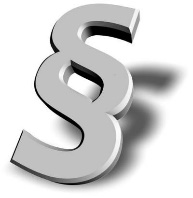 § 29 SchulG 
Unterrichtsvorgaben
Das Ministerium erlässt in der Regel schulformspezifische Vorgaben für den Unterricht (Richtlinien, Rahmenvorgaben, Lehrpläne). Diese legen insbesondere die Ziele und Inhalte für die Bildungsgänge, Unterrichtsfächer und Lernbereiche fest und bestimmen die erwarteten Lernergebnisse (Bildungsstandards).
Die Schulen bestimmen auf der Grundlage der Unterrichtsvorgaben nach Absatz 1 in Verbindung mit ihrem Schulprogramm schuleigene Unterrichtsvorgaben.
Unterrichtsvorgaben nach den Absätzen 1 und 2 sind so zu fassen, dass für die Lehrerinnen und Lehrer ein pädagogischer Gestaltungsspielraum bleibt.
Implementation der Kernlehrpläne für Fremdsprachen an Haupt-, Real-, Gesamt- und Sekundarschulen
41
Schulinterne Lehrpläne – rechtlicher Rahmen (2)
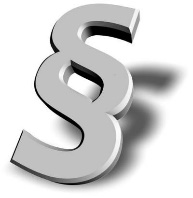 § 70 SchulG 
Fachkonferenz, Bildungsgangkonferenz
Die Fachkonferenz berät über alle das Fach oder die Fachrichtung betreffenden Angelegenheiten einschließlich der Zusammenarbeit mit anderen Fächern. Sie trägt Verantwortung für die schulinterne Qualitätssicherung und -entwicklung der fachlichen Arbeit und berät über Ziele, Arbeitspläne, Evaluationsmaßnahmen und -ergebnisse und Rechenschaftslegung.
Die Fachkonferenz entscheidet in ihrem Fach insbesondere über
Grundsätze zur fachdidaktischen und fachmethodischen Arbeit,
Grundsätze zur Leistungsbewertung,
Vorschläge an die Lehrerkonferenz zur Einführung von Lernmitteln.
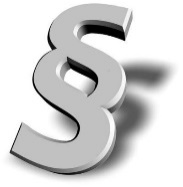 Implementation der Kernlehrpläne für Fremdsprachen an Haupt-, Real-, Gesamt- und Sekundarschulen
42
Curriculumentwicklung
Kompetenz-erwartungen
Was?
Welches Niveau?
Wofür?
Kompetenz-entwicklung
Wie?
Wann?
Womit?
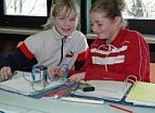 Schulinterne
Lehrpläne
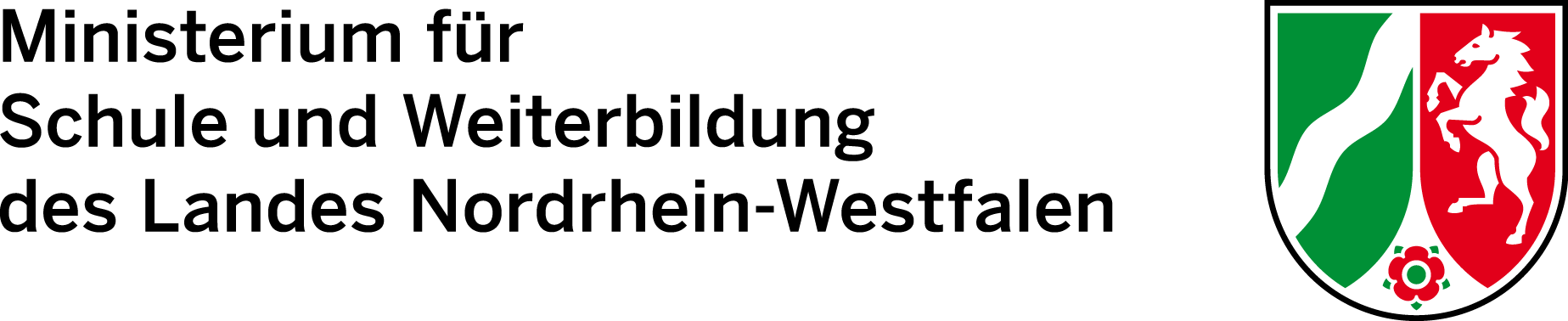 Kern-lehrpläne
Implementation der Kernlehrpläne für Fremdsprachen an Haupt-, Real-, Gesamt- und Sekundarschulen
43
Funktionen schulinterner Lehrpläne
schulbezogene Konkretisierung der Kernlehrpläne
Instrument zur Unterrichtsentwicklung und Unterrichtsvorbereitung
abgestimmte Konzepte zur Leistungsbewertung
Ausgestaltung von Freiräumen 
Grundlage der fachlichen Arbeit im Team
Transparenz für alle am Bildungsprozess Beteiligten
Maßstab für Evaluation und Rechenschaftslegung
Implementation der Kernlehrpläne für Fremdsprachen an Haupt-, Real-, Gesamt- und Sekundarschulen
44
Gliederungsbeispiel eines schulinternen Lehrplans
Inhalt
1	Rahmenbedingungen der fachlichen Arbeit
2	Entscheidungen zum Unterricht
2.1 	Unterrichtsvorhaben [tabellarische Übersicht]	
2.2	Grundsätze der fachdidaktischen und fachmethodischen Arbeit
2.3	Grundsätze der Leistungsbewertung und Leistungsrückmeldung
2.4	Lehr- und Lernmittel
3	Entscheidungen zu fach- und unterrichtsübergreifenden Fragen
4	Qualitätssicherung und Evaluation
Unterstützungsmaterial im Lehrplannavigator: https://www.schulentwicklung.nrw.de/lehrplaene/lehrplannavigator-s-i/
Implementation der Kernlehrpläne für Fremdsprachen an Haupt-, Real-, Gesamt- und Sekundarschulen
45
Gliederung
Merkmale der neuen Kernlehrpläne
Übergreifende Aufgaben und Ziele
Der Kernlehrplan Russisch im Detail
Schulinterne Lehrpläne
Fachliche Unterstützungsmaterialien
Implementation der Kernlehrpläne für Fremdsprachen an Haupt-, Real-, Gesamt- und Sekundarschulen
46
Unterstützungsmaterial im Lehrplannavigator
Kernlehrplan
Beispiel für einen schulinternen Lehrplan (vervollständigt bis Februar 2022)
Konkretisierte Unterrichtsvorhaben zum schulinternen Lehrplan
diese Präsentation
https://www.schulentwicklung.nrw.de/lehrplaene/lehrplannavigator-s-i/
Implementation der Kernlehrpläne für Fremdsprachen an Haupt-, Real-, Gesamt- und Sekundarschulen
47
Beispiel für ein Unterrichtsvorhaben (1)
Indikatoren des KLP (zitiert)
fachliche Konkretisierungen des KLP (zitiert)
weitere Absprachen der FK zum UV
Implementation der Kernlehrpläne für Fremdsprachen an Haupt-, Real-, Gesamt- und Sekundarschulen
48
Beispiel für ein Unterrichtsvorhaben (2)
Implementation der Kernlehrpläne für Fremdsprachen an Haupt-, Real-, Gesamt- und Sekundarschulen
49
Beispiel für ein Unterrichtsvorhaben (3)
Implementation der Kernlehrpläne für Fremdsprachen an Haupt-, Real-, Gesamt- und Sekundarschulen
50
Beispiel für ein Unterrichtsvorhaben (4)
Implementation der Kernlehrpläne für Fremdsprachen an Haupt-, Real-, Gesamt- und Sekundarschulen
51
Konkretisierungen von Unterrichtsvorhaben
nicht Teil des schulinternen Lehrplans
optionale aber empfohlene Erstellung zur effektiven Fachschaftsarbeit
Beispiele im Lehrplannavigator als Anregung (Unterstützungsmaterial)
Hier fehlt noch ein Beispiel mit dem neuen Template und entsprechender erläuterung.
Implementation der Kernlehrpläne für Fremdsprachen an Haupt-, Real-, Gesamt- und Sekundarschulen
52
Vielen Dank für Ihre Aufmerksamkeit!